Friendship and Love Relationship
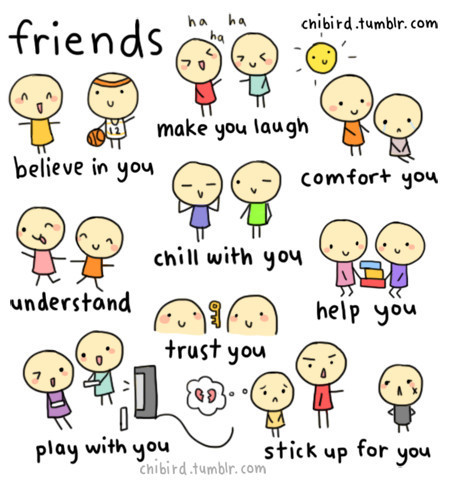 Dimas Dear
Ditya Larasati
Olivia Ariantje
Raniah
Sheila
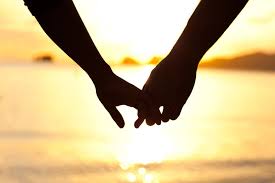 Pembahasan :
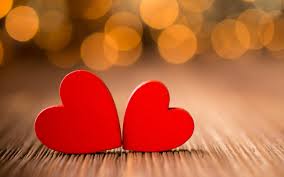 Forming Relationship : Attraction
Friendship
Love
The Dark Side of Close Relationship
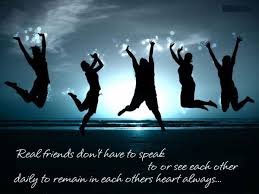 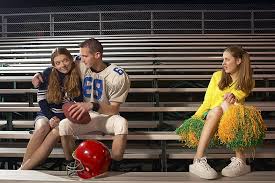 FORMING RELATIONSHIP : ATTRACTION
FAMILIARITY AND SIMILARITY
PHYSICAL ATTRACTIVENESS
PERSONALITY TRAITS
FAMILIARITY AND SIMILIARITY
Familiarity / keakraban diperlukan untuk mengembangkan hubungan dekat.
Social psychologists
CONSENSUAL VALIDATION
Sikap dan perilaku kita akan didukung saat sikap dan perilaku orang lain mirip dengan kita.
We like to associate and attracted with people who are similiar to us.
WHY??
2. Orang cenderung menghindari seseorang yang mereka tidak kenal.
Physical Attractiveness
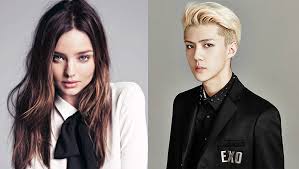 MEN
WOMEN
VS
Kriteria untuk daya tarik fisik dapat berubah, bukan hanya antar budaya, tapi dari waktu ke waktu.
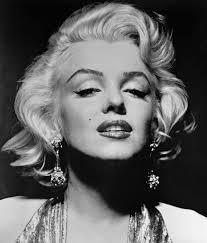 Meskipun kita lebih memilih orang yang lebih menarik, tetapi kenyataannya kita akan memilih seseorang yang mendekati kriteria kita.
Matching Hypothesis
TACTICS that U.S Men and Women Use!
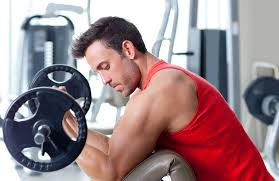 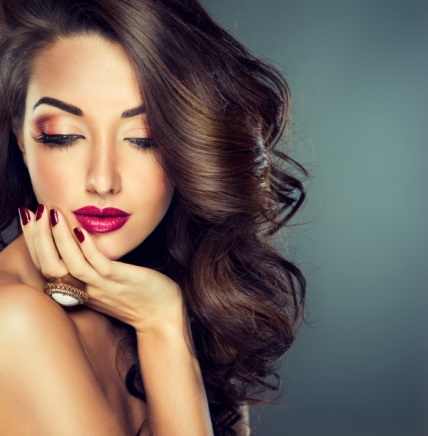 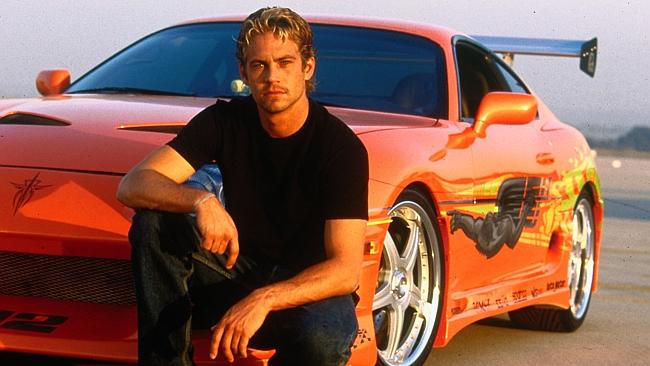 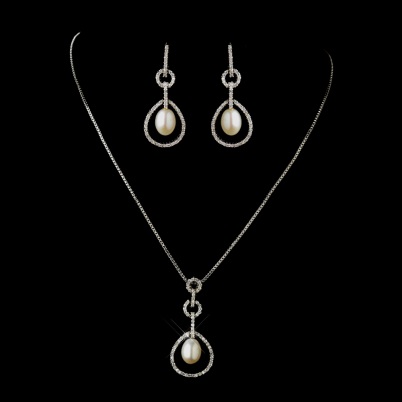 Personality Traits
Friendship
Persahabatan adalah hubungan dekat yang melibatkan keintiman, kepercayaan, penerimaan, dan pemahaman.
Friendship of women and men different?
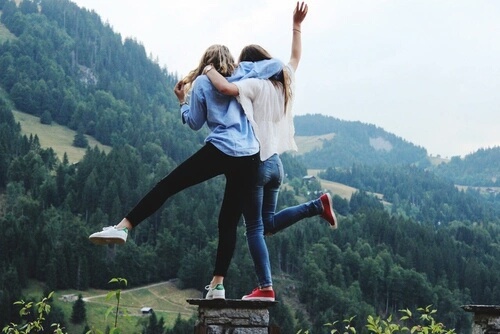 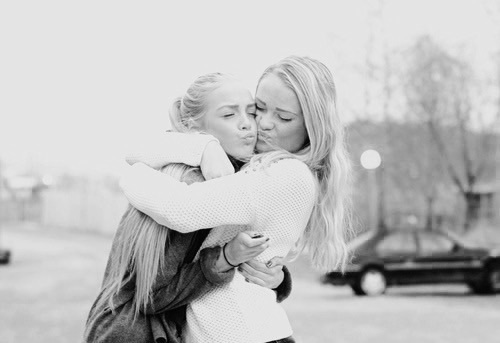 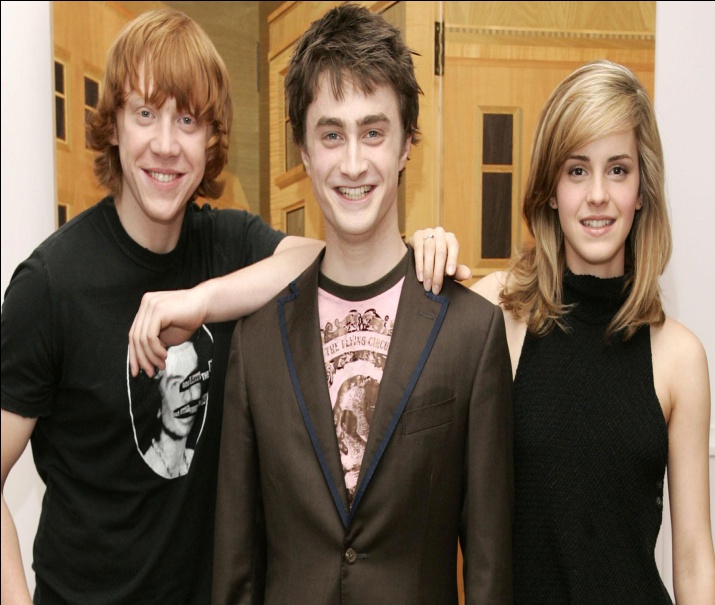 Gender and Friendship
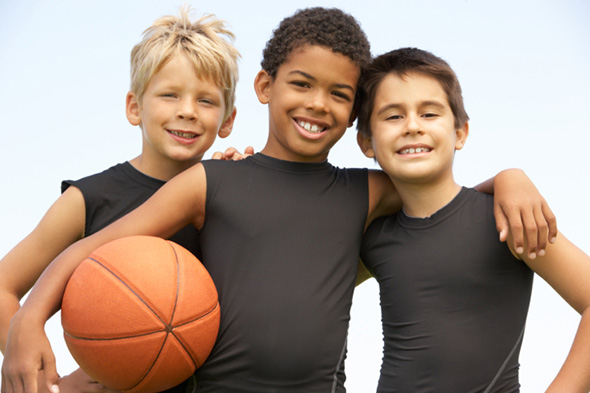 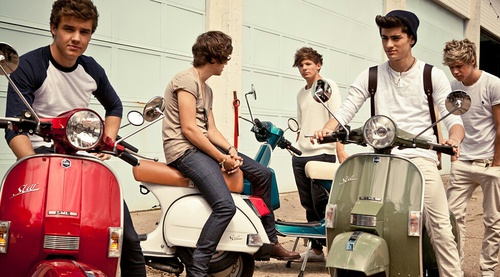 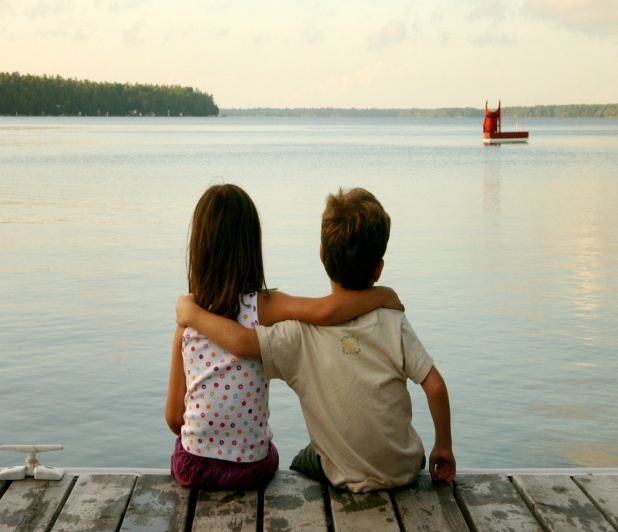 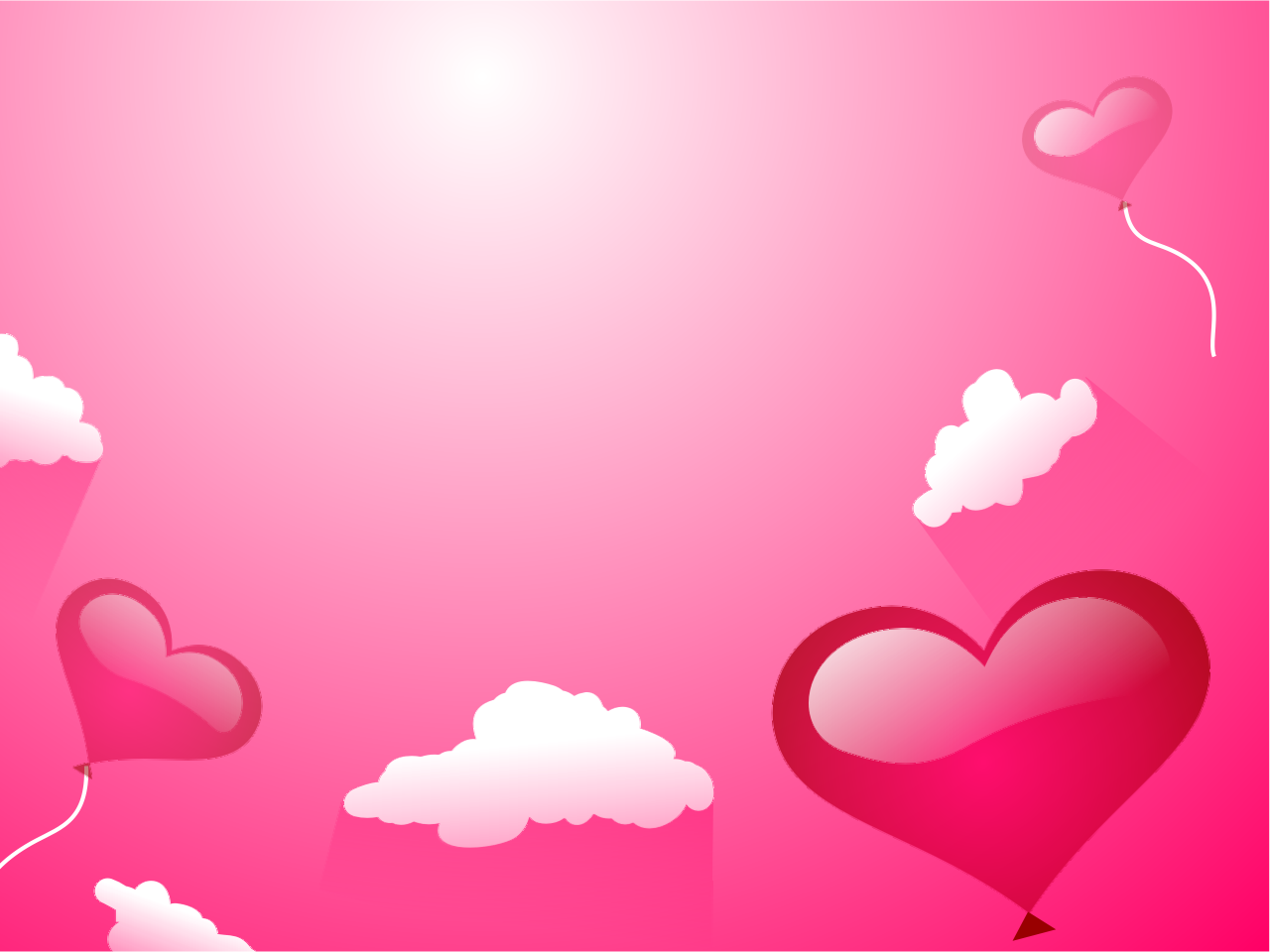 What is love?
Romantic love
Affectionate love
Consummate love
Attachment
Secure attachment style
Avoidant attachment style
Ambivalent attachment style
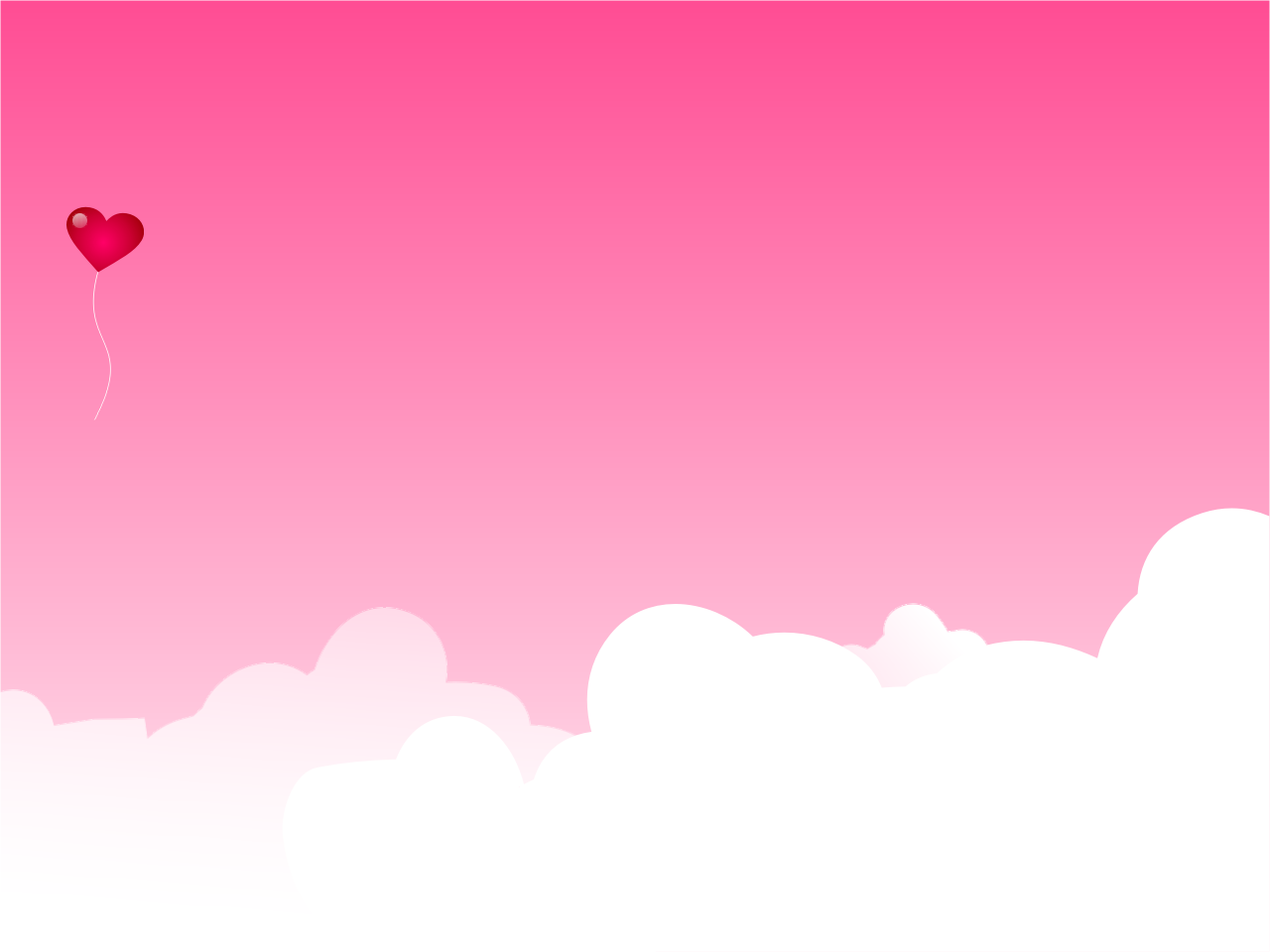 Gender and Love
Laki laki cenderung berfikir tentang cinta dalam hal gairah,sedangkan wanita lebih cenderung untuk bersahabat
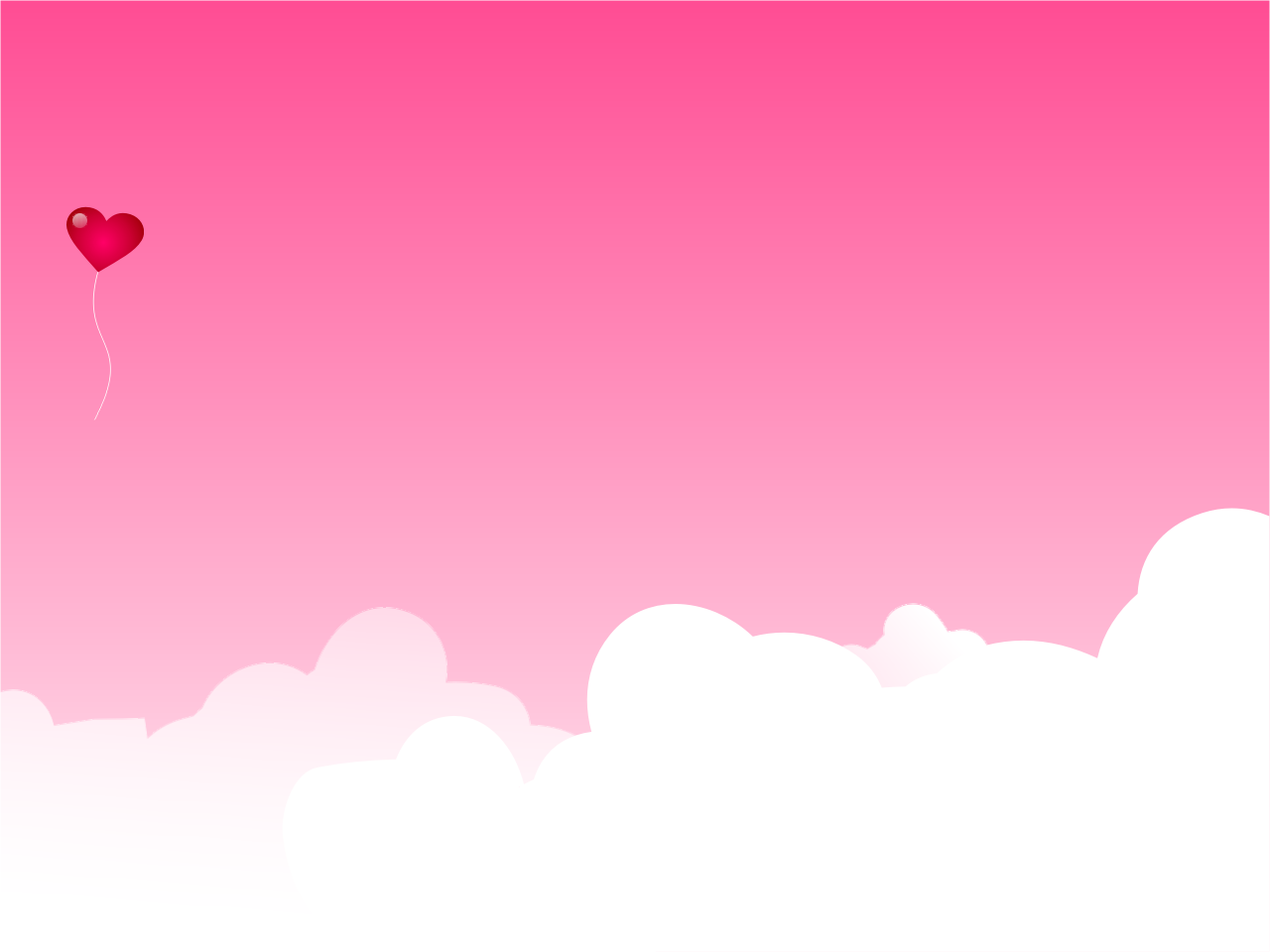 Links beetween attachment in childhood and close relationship in adulthood
There are links between an individual’s attachment style in childhood and in close relationships in adulthood.Individuals who were securely attached in childhood tend to be securely attached as adults,although some individuals change their attachment styles as adults.
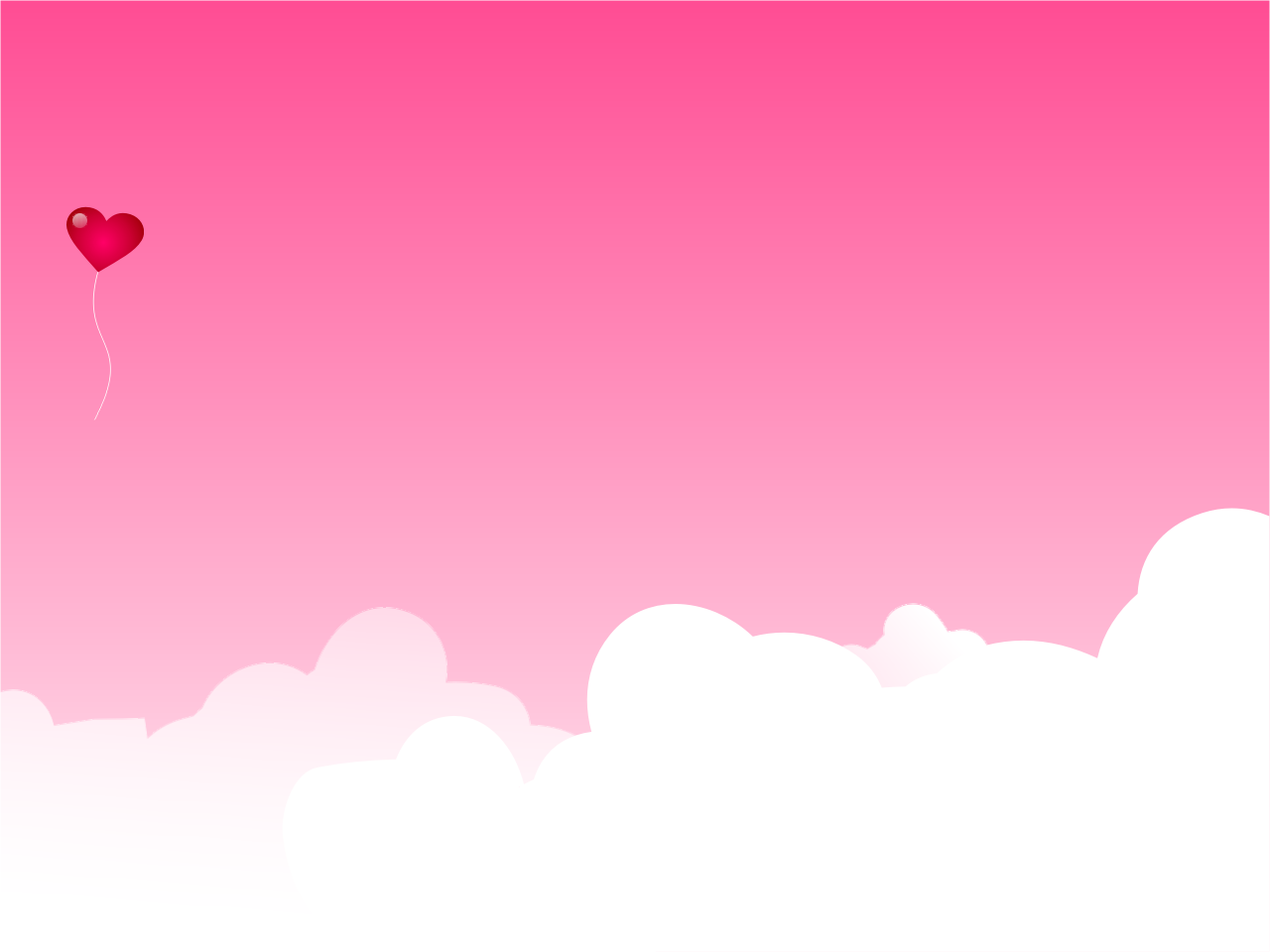 Falling out love
Hancurnya sebuah hubungan yang sangat dekat sangat menyakitkan dan menyebabkan berbagai macam masalah seperti trauma.Tapi untuk sebagian orang hancurnya sebuah hubungan menjadi keuntungan untuk pengembangan diri
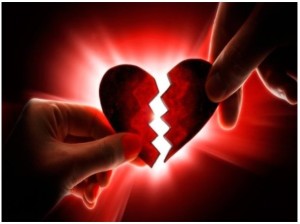 The Dark Side of 
Close Relationships
ANGER
“Anger Justifies Itself” Pattern
“Passivity and Outburst” Pattern
“Catharsis-Perceived Injustice” Pattern
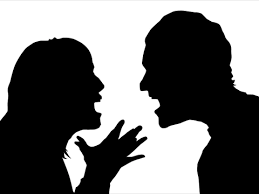 Jealousy
Mengetahui bahwa pasangan kamu mempunyai hubungan gelap
Melihat orang yang kamu sukai pergi dengan orang lain
Mengamati bahwa orang yang kamu sukai semakin dekat dengan orang lain
Mendengar pasangan kamu memberi tahu betapa sexy pasangan sebelumnya
Mengetahui bahwa pasangan kamu telah mengunjungi seseorang yang dulu ia kencani.
Menyadari bahwa pasangan kamu lebih cocok dengan temannya.
Spouse and Partner Abuse
Lenore Walker (2000) menggambarkan 3 fase dari kekerasan :
Tension Building
Acute Battering Insident
Loving-contrition
Dependence
Pada beberapa hubungan dekat. Jika salah satu orang memiliki tingkat ketergantungan yang tinggi, dapat menyebabkan kebencian dan permusuhan satu sama lain dan ketergantungan individu yang berlebihan cenderung juga memiliki self-esteem yang rendah.
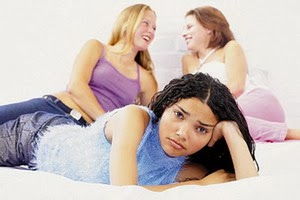 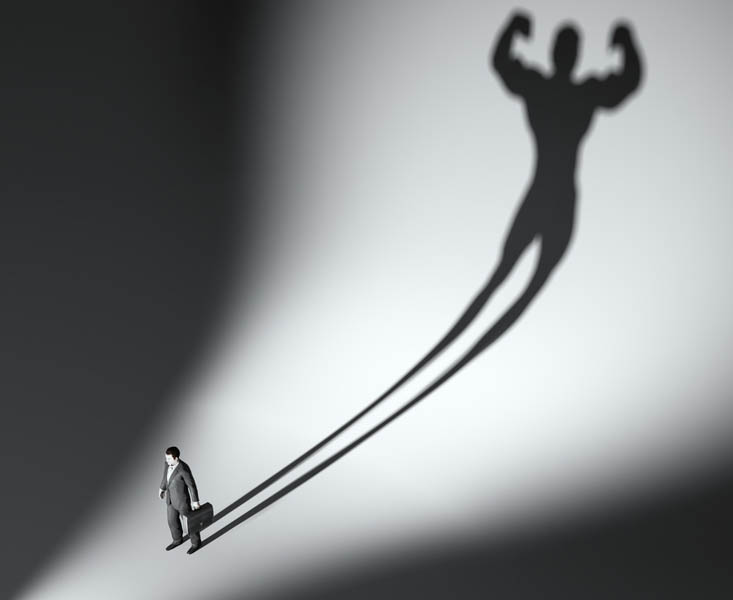 Loneliness
Laki-laki dan wanita memiliki ciri “kesepian” yang berbeda. 
Kesepian sering muncul ketika seseorang mengalami perubahan pada kehidupannya dan teknologi juga dapat mempengaruhi tingkat kesepian seseorang
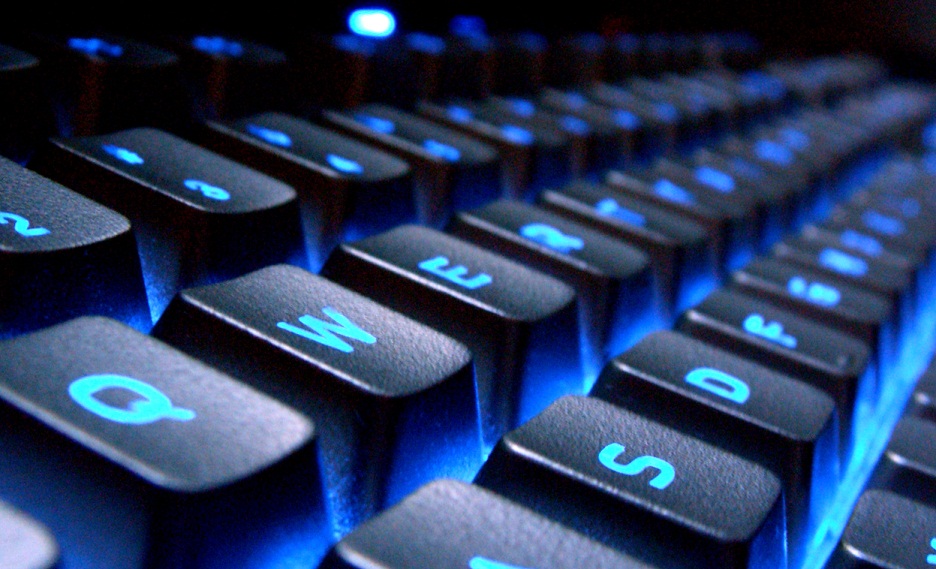 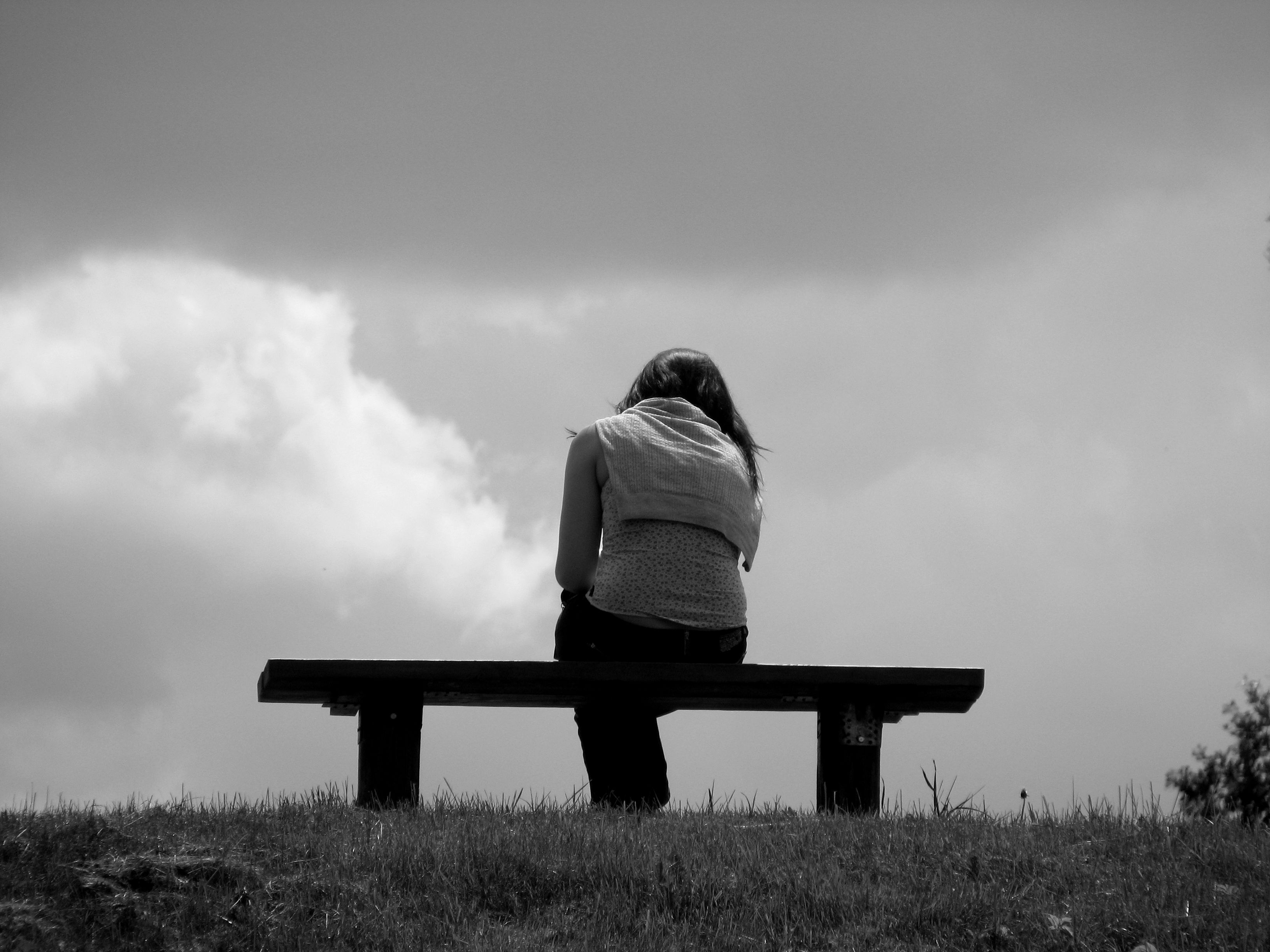 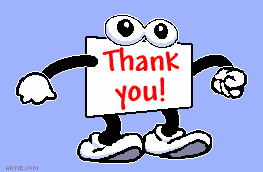 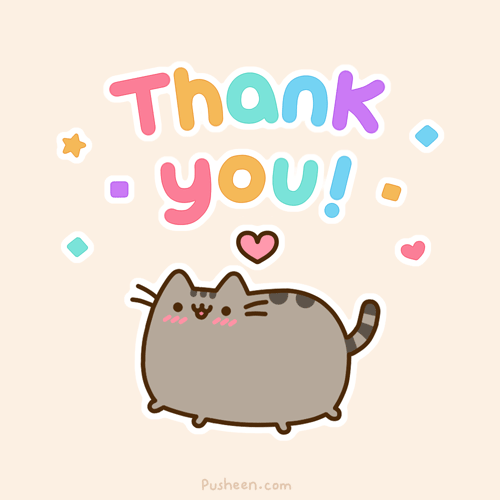 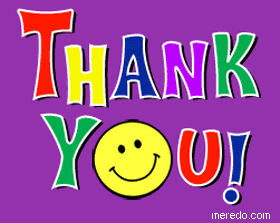 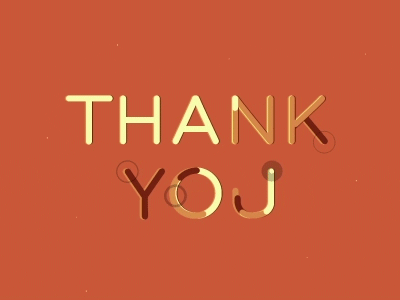